Motivation & Human Behaviour
motivation is the study of why we do the things we do or the causes of our behaviour
Learning Goal: I will understand the difference between nature 
versus nurture regarding human motivation for behaviour
Minds On…
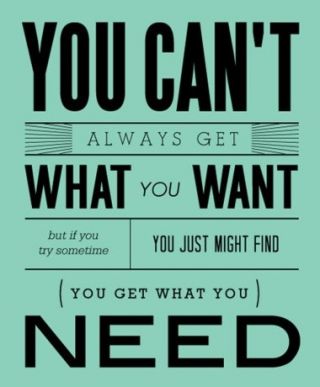 What does this mean? 
What implications does it have for helping us to understand what roles wants or needs play when it comes to motivating human behaviour?
What about feelings and emotions? How are they connected to wants and needs? Therefore, how do they affect human behaviour? 
What about habits, impulses & intuition?
Learning Goal: I will understand the difference between nature 
versus nurture regarding human motivation for behaviour
Human Behaviour…
What drives human behaviour?
Are we driven by our biological needs or our social needs? 
Do you think it is a bit of both?
Learning Goal: I will understand the difference between nature 
versus nurture regarding human motivation for behaviour
What do the theorists say?
Learning Goal: I will understand the difference between nature 
versus nurture regarding human motivation for behaviour
What Motivates Behaviour?
Social Motivation
Biological Motivation
learned psychological needs 
need for social approval such as praise & rewards encourages learned behaviours that are desired
these behaviours are driven by nurture or our social environment
inborn or innate needs such as hunger
these needs are physical 
they are derived by nature or genetics possibly through genetic pre-programming or predisposition such as personality
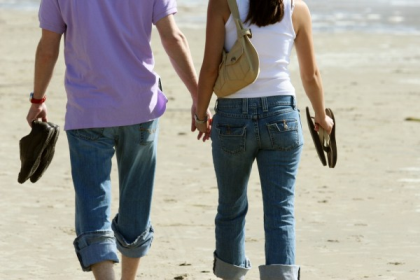 Learning Goal: I will understand the difference between nature 
versus nurture regarding human motivation for behaviour
Nature versus Nurture?
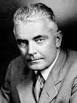 Nature
Nurture
Watson, & Skinner, we are driven by a desire for reinforcement
praise from others
Freud, we are driven by our life and death drives
sexual drive 
aggression
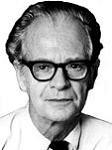 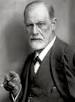 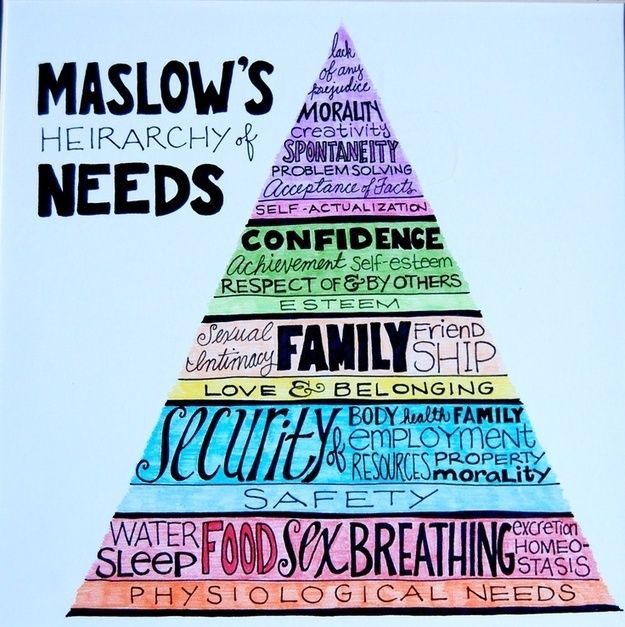 Both
Maslow, we are driven by basic physiological needs initially, but once they are met we are also driven by social needs
food, water, shelter
security
love and acceptance
recognition or esteem
self-actualization
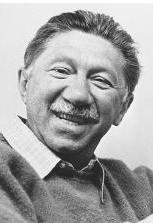 Learning Goal: I will understand the difference between nature 
versus nurture regarding human motivation for behaviour
What do you think?
Learning Goal: I will understand the difference between nature versus nurture and human regarding human motivation for behaviour